Re-imagining 
the Research Paper:
Using the Cloud to Conduct Real-World Research
Carly Ghantous
Learn21

carly@learn21.org
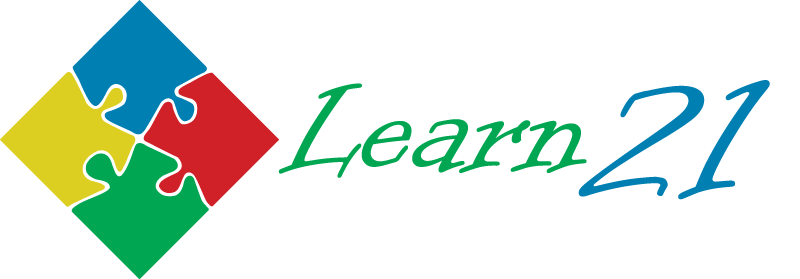 The Traditional Research Assignment
In your experience, what is the worst part of assigning research?

What can we do to make it more engaging (for students and for teachers)?
Today’s Goals
Avoid the pitfalls of the traditional research paper assignments by re-imagining the research paper (both for the student and the teacher).

Learn about free cloud-based methods to make research more effective and engaging for students.

Learn about free cloud-based methods to make managing and evaluating student research more effective and engaging for you as a learning facilitator.
The Dumbest Generation?
One reason students phone in their school assignments – and only halfheartedly copy edit and research them – is that they’re keenly aware that there’s no “authentic audience.” Only the teacher is reading it. In contrast, academic studies have found that whenever students write for other actual, live people, they throw their back into the work – producing stuff with better organization and content, and nearly 40 per cent longer than when they write for just their instructor.

--Clive Thompson in “The Dumbest Generation? No, Twitter is Making Kids Smarter”
The benefit of the cloud
Part of what makes the online environment so powerful... is that it provides a sense of purpose: “[Students are] writing things that have an impact on the world – that other people are reading and responding to.”

--Clive Thompson in “The Dumbest Generation? No, Twitter is Making Kids Smarter”
Questions to Consider
How can we make the audience and purpose for research more authentic for students?

How can we prepare students for the type of work they will need to do outside of the classroom?

How can we make our work (and our students’ work) more efficient, effective, and engaging?
The Stages of Research
Planning Research

Performing Research

Managing Research

Publishing Research

Sharing Research

Evaluating Research
Stage 1:  Planning Research
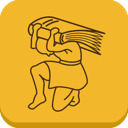 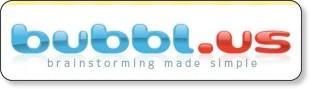 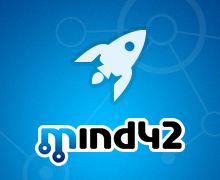 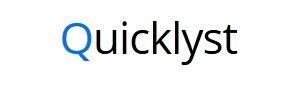 Stage 2:  Performing Research
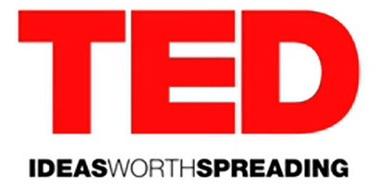 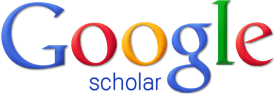 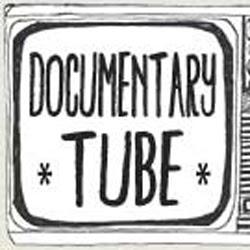 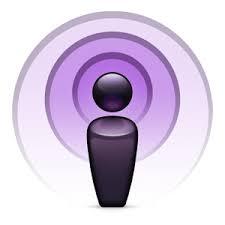 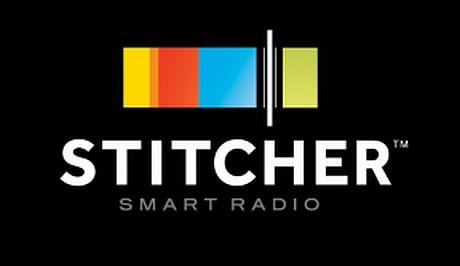 Stage 3:  Managing Research
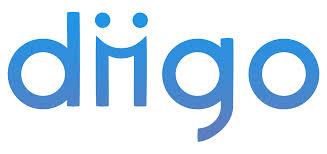 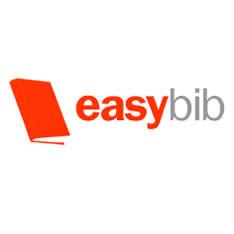 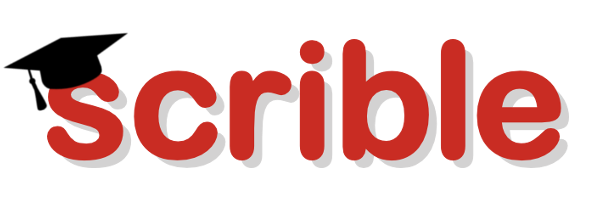 Stage 4:  Publishing Research
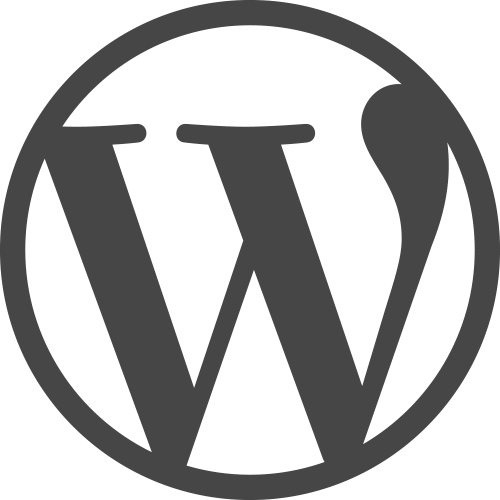 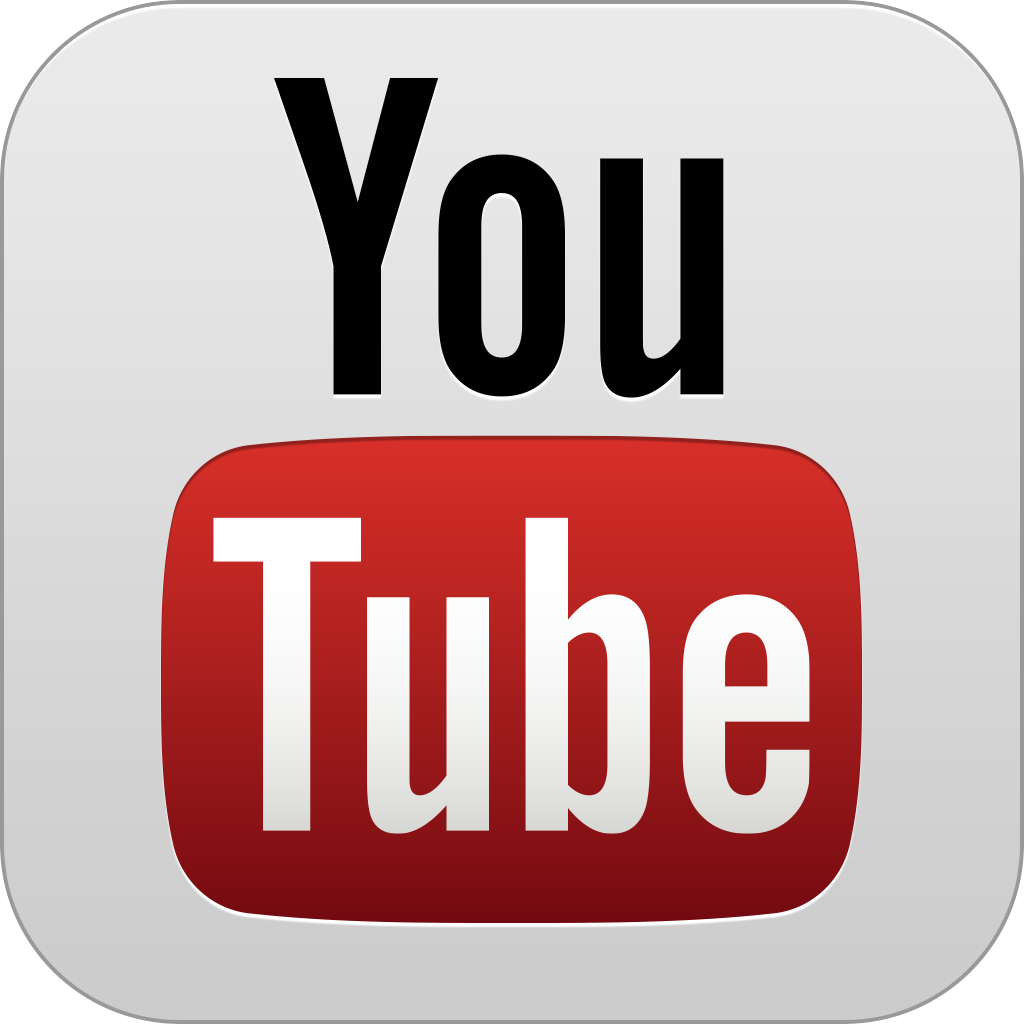 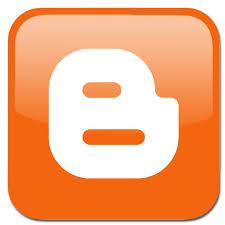 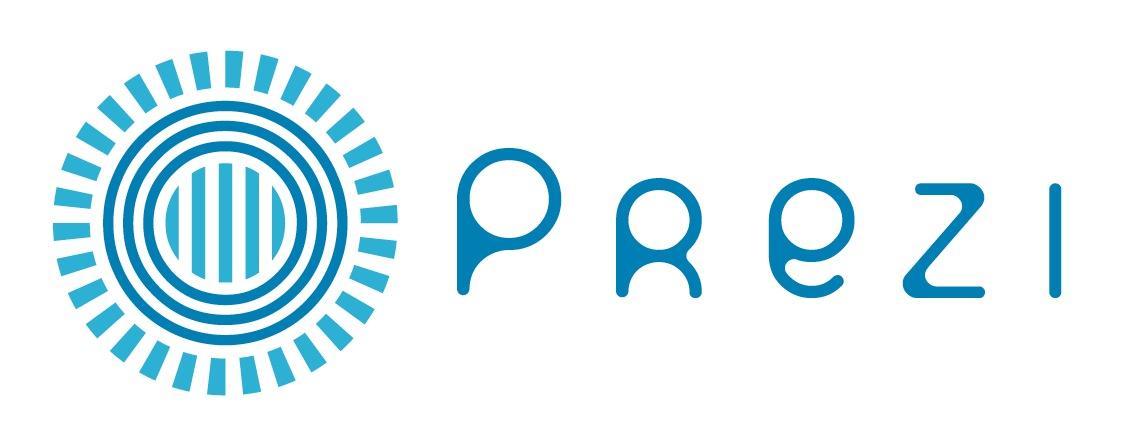 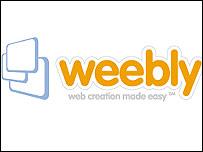 Stage 5:  Sharing Research
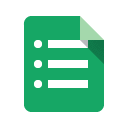 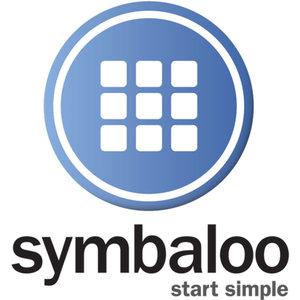 Stage 6:  Evaluating Research
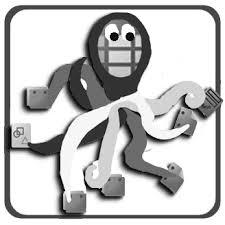 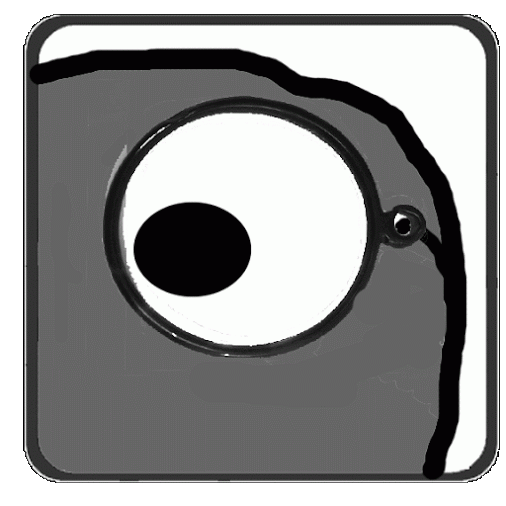 Questions?
Please contact me with questions!

carly@learn21.org
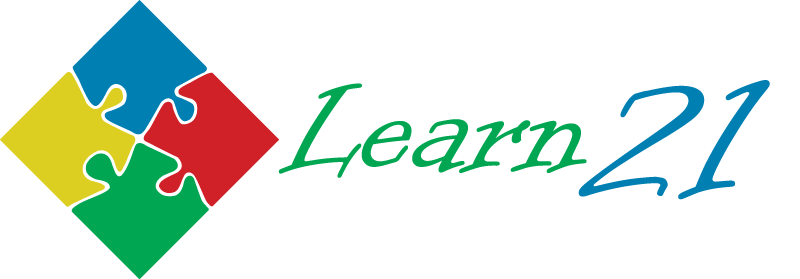